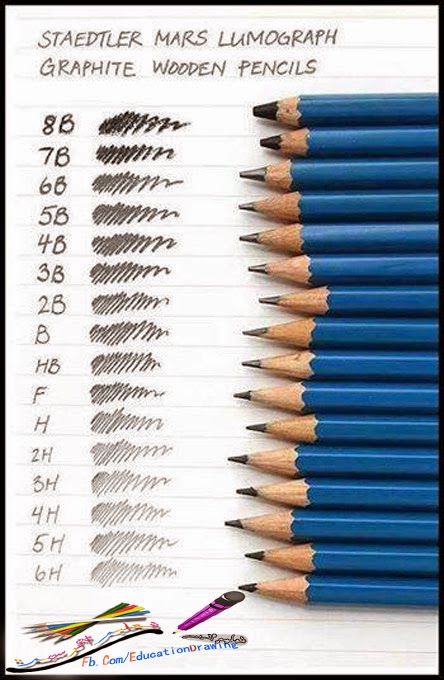 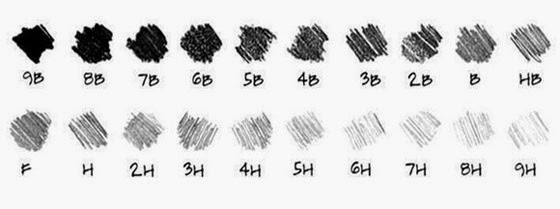 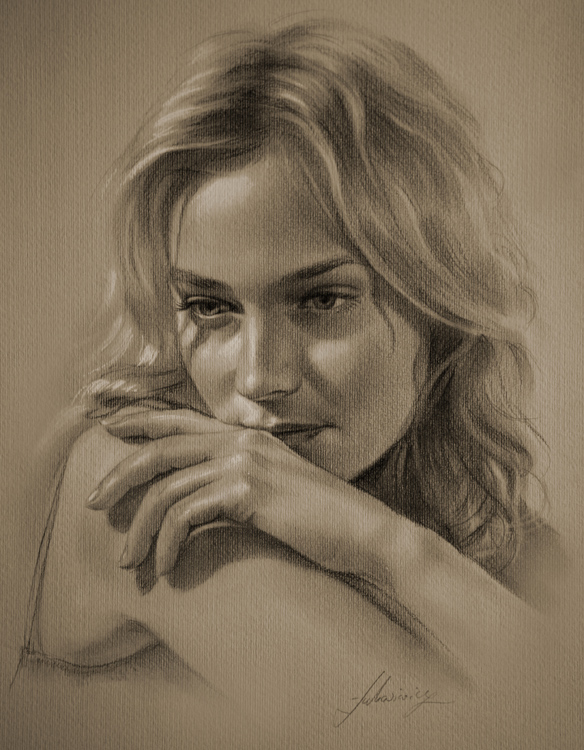 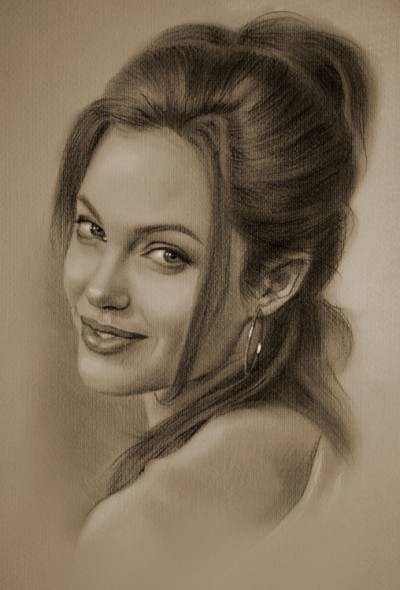 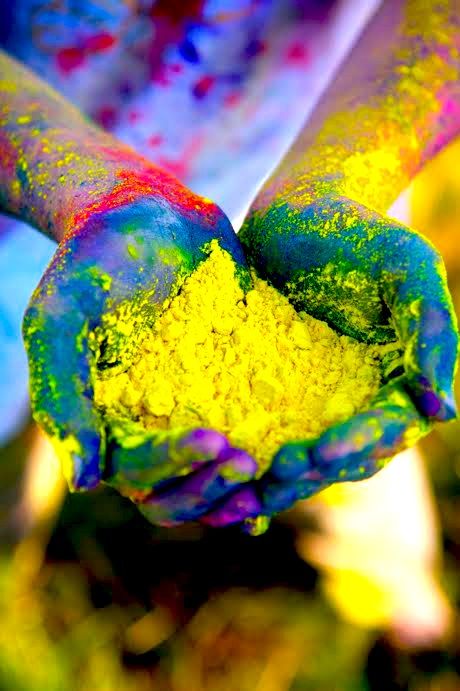 اللون  Color
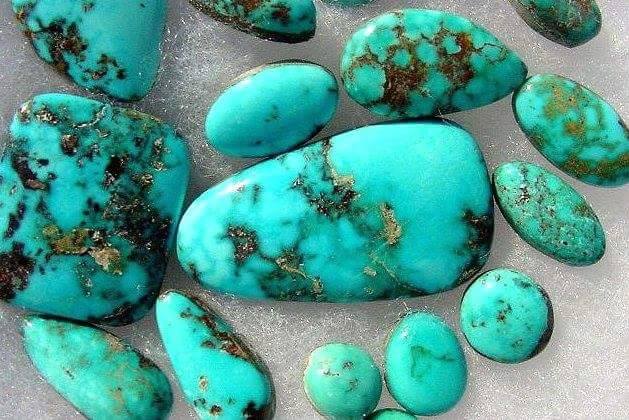 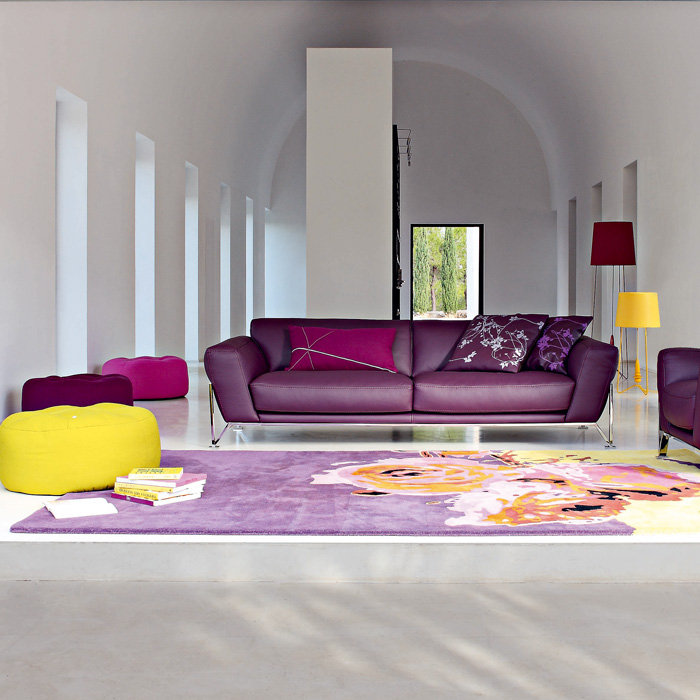 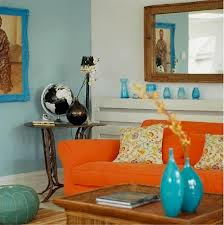 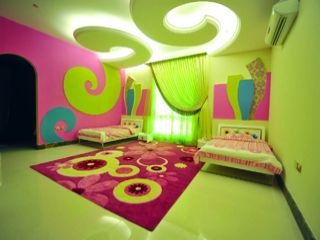 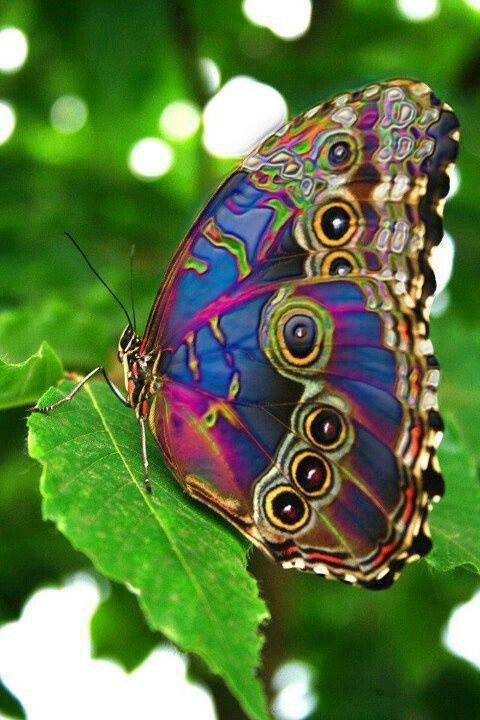 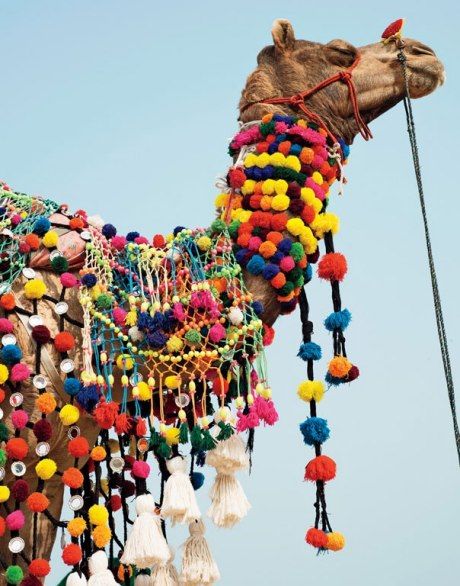 تصنيف الألوان فيزيائياً:تصنيف اوزوالد للالوان: عالم الماني 1917 قسم الألوان 1. الألوان الأساسية النابعة من الطيفاحمر .. اصفر .. اخضر .. ازرق2. الألوان الثنائية : المركبة من لونين اساسيينالبرتقالي.. الزيتوني .. التركوازي .. البنفسجي3. الألوان الحيادية: وتسمى الألوان الثلاثيةالأبيض ... الاسود
وضع اوزوالد الألوان الأساسية الأربعة (الأحمر والاصفر والاخضر والازرق) على الجهات الأربعة المتعامدة 
وضع بين كل لونين أساسيين خمس الوان، وتسمى بأسماء وأرقام ليكون المجموع 24 لون
قسم الألوان الى عوائل:
العائلة البرتقالية المنسجمة بين الأصفر والاحمر
 العائلة البنفسجية المنسجمة بين الأزرق والاحمر
العائلة التركوازية المنسجمة بين الأزرق والاخضر
العائلة الزيتونية المنسجمة بين الأصفر والاخضر

كل لونين متجاورين يكونان منسجمين ومتوافقين
كل لونين متقابلين يكونان متعارضين والتقابل التام يعني التباين الأكبر ويسمى بالتكامل
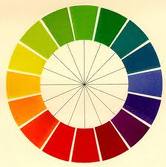 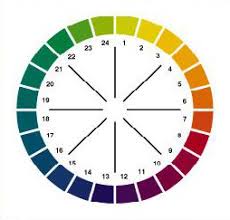 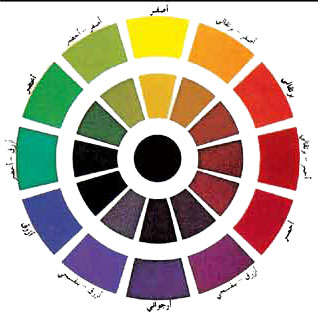 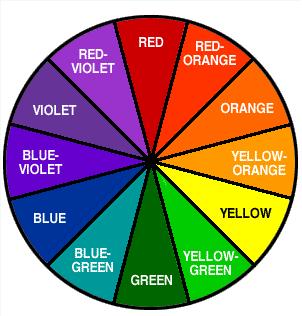 تصنيف العالم الأميركي مونسيل: 1905
تتصف الألوان بثلاث خصائص : 
اصل اللون Hue: يدل على كنية واسم اللون أي ان الضوء المنبعث عن مصدر لوني له مدلول ملون واضح، اصفر او اخضر فالصبغة اللونية لها دلالة واضحة تفرق لون عن اخر 
قسمها الى خمسة مواقع رئيسية الأحمر R، الأصفر Y، الأخضر G، الأزرق B ، البنفسجي P
في المنتصف ما بين الموقعين موقع متوسط يرمز اليه بحرفين لطرفي الموقع
الأحمر المصفر YR، الأخضر المصفر GY، الأحمر البنفسجي RP، الأزرق المخضر BG، البنفسج المزرق PB
 بين كل موقع رئيسي وثانوي يوجد موقع متوسط، تعمد ترقيم اللون الرئيسي والمتوسط برقم 5 بينما الموقع الثانية يأخذ رقم 10
2. القيمة الضوئية Value: هي الصفة التي تجعلنا نطلق على اللون فاتح او غامق.. او نصوع واشراق اللون .. فالاتفاق قد يكون باصل اللون ولكن تختلف القيمة الضوئية..  التي تعتمد على
قوة الاشعة الساقطة على الاجسام
 قرب وابتعاد الجسم المرئي عن المصدر الضوئي
 طبيعة الخصائص الكيميائية لسطوح الاجسام
طبيعة الوان الاجسام المرئية الساقط عليها الضوء

3. الشدة اللونية Chroma: تدل على مدى نقاء اللون أي مدى اختلاطه بالألوان المحايدة  الأبيض والأسود والرمادي
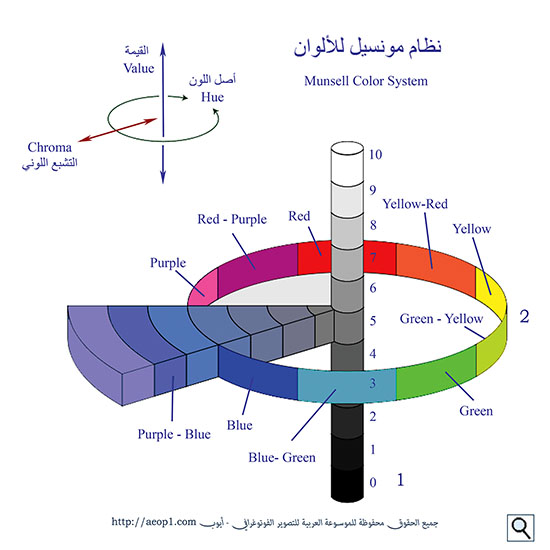 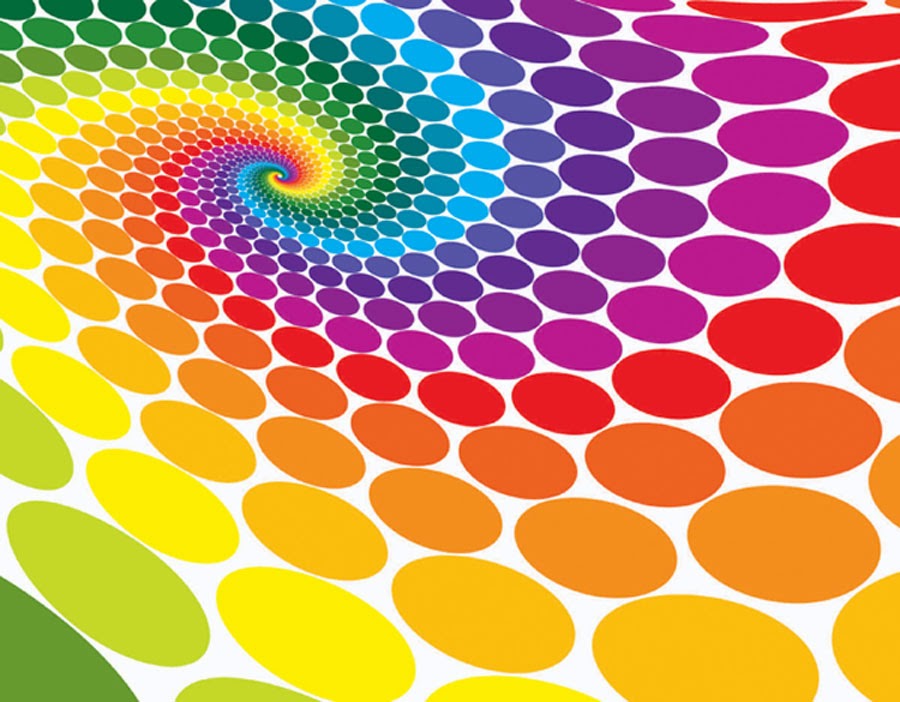 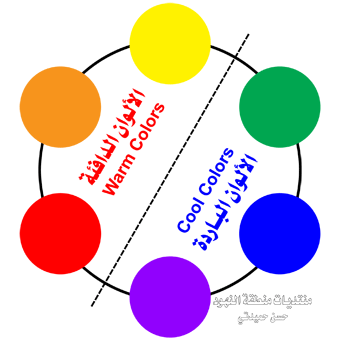 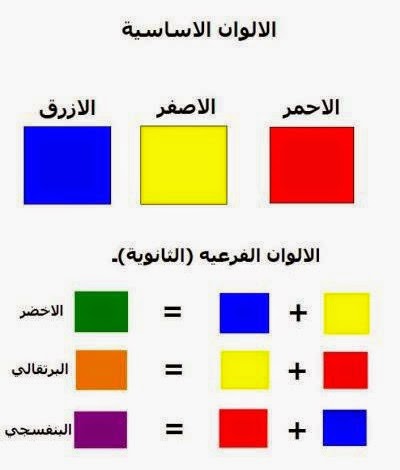 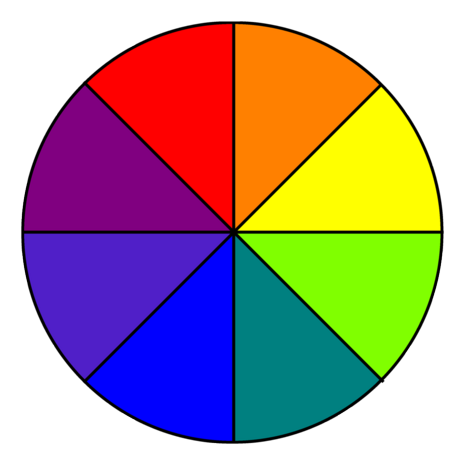 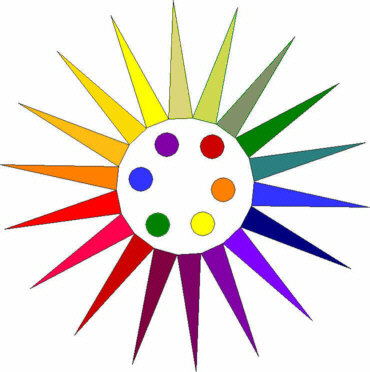 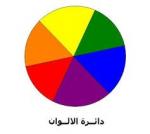 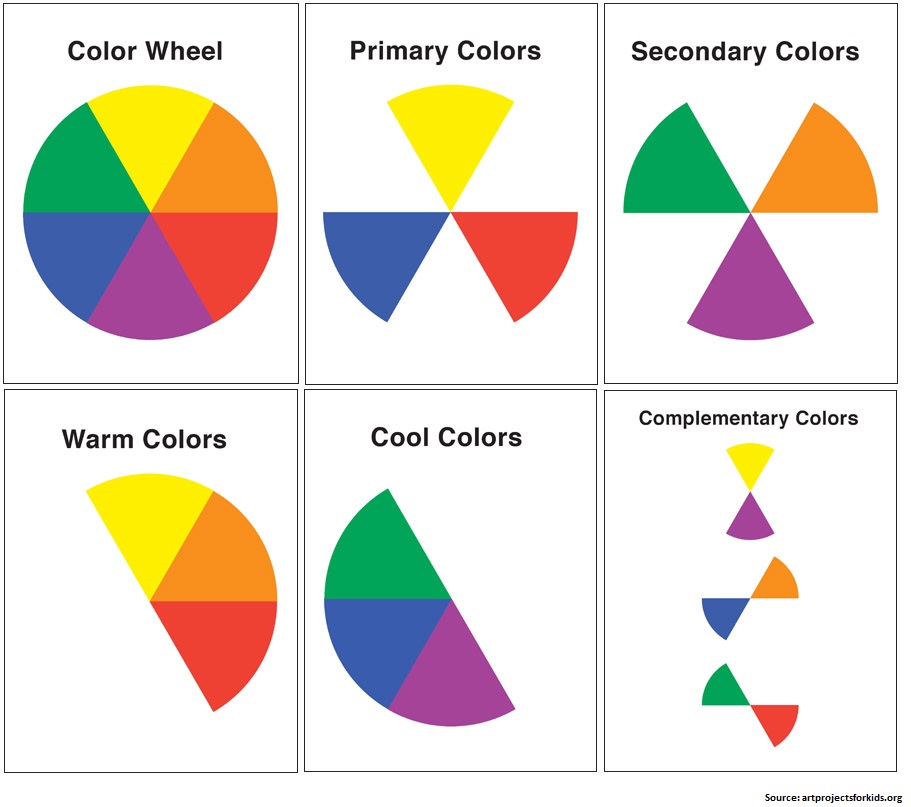 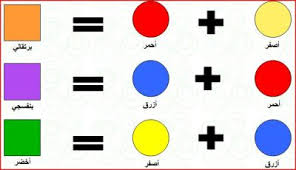 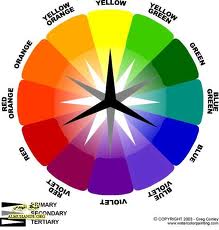 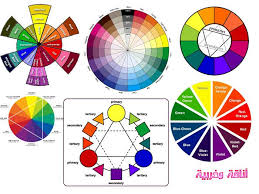 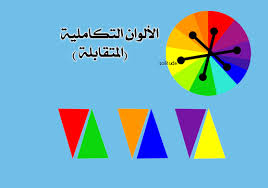 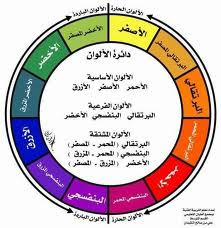 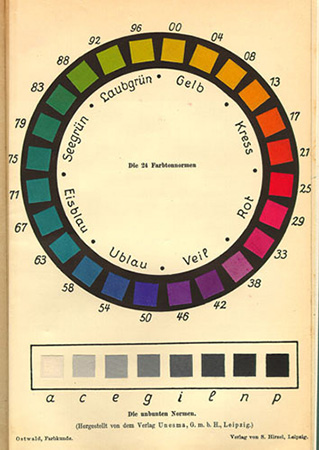 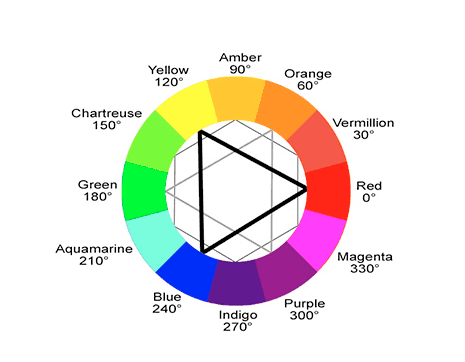 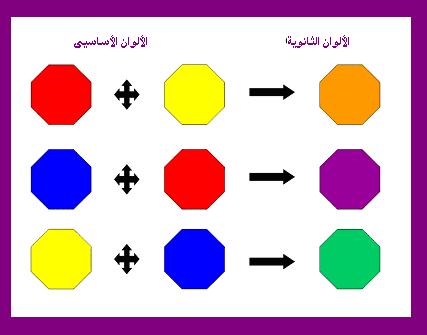 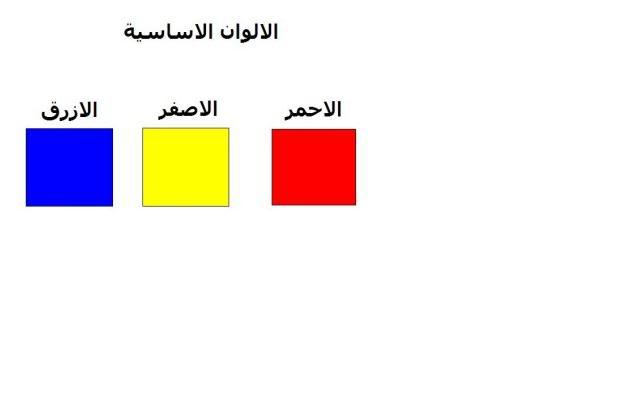 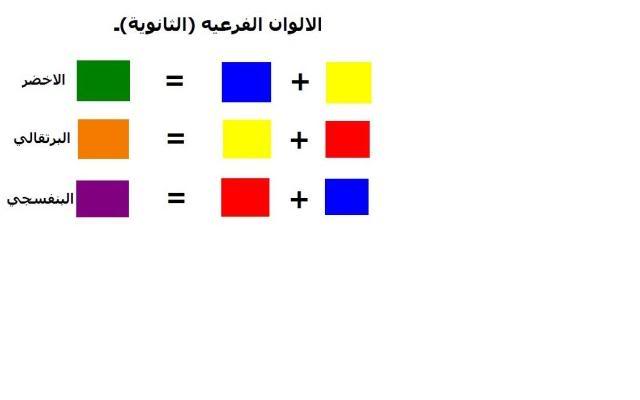 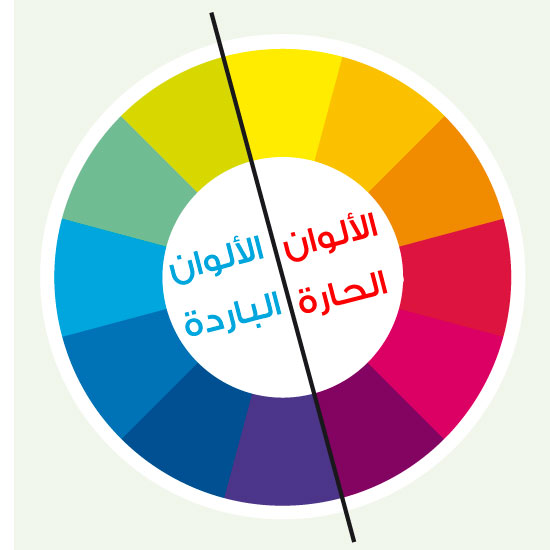 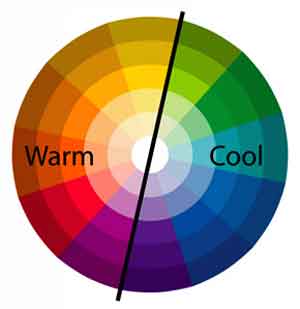 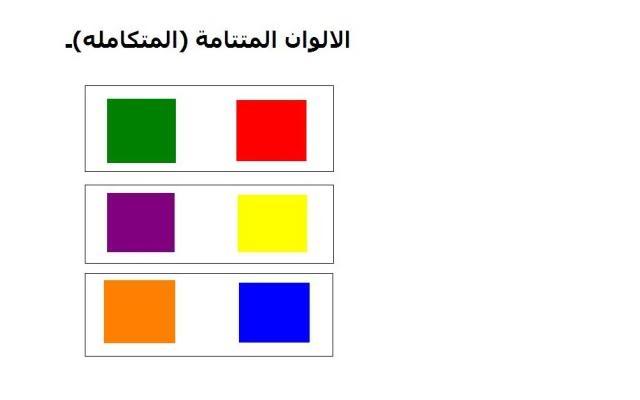 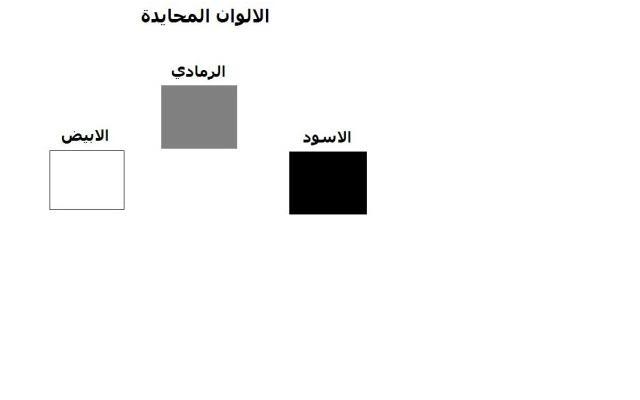 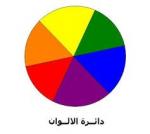 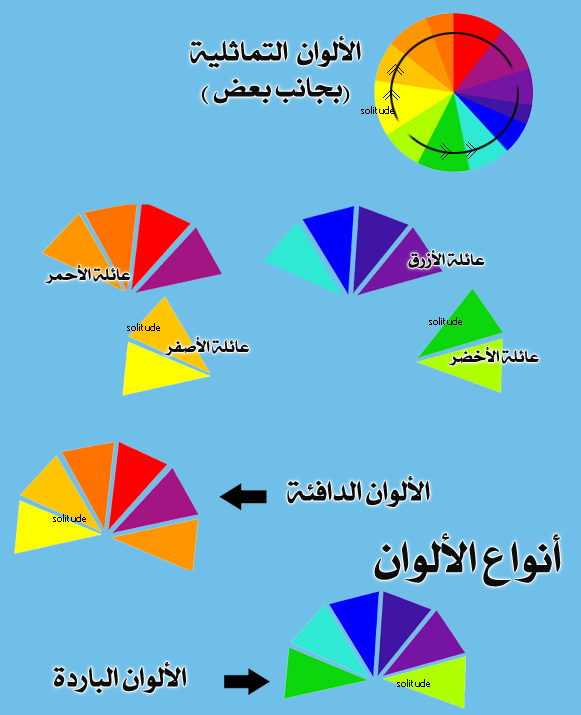 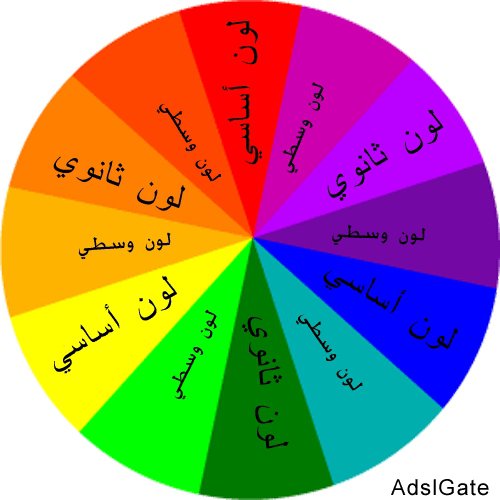 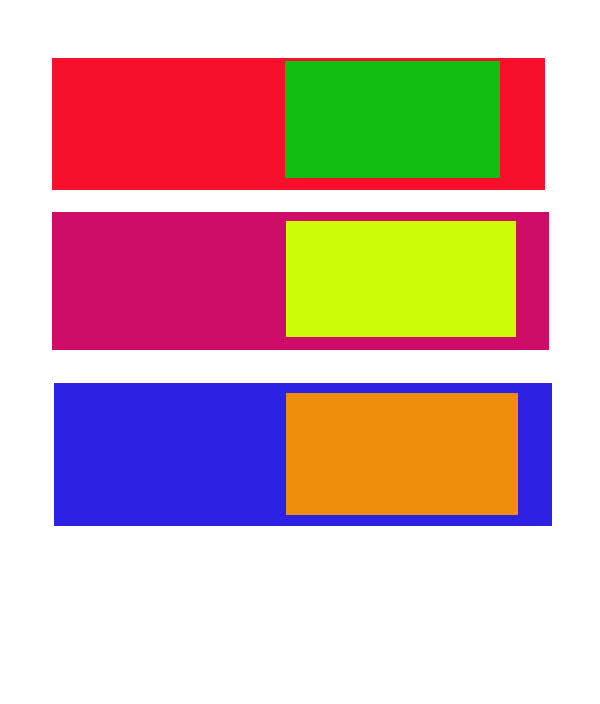 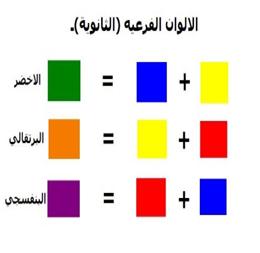 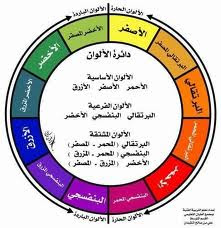 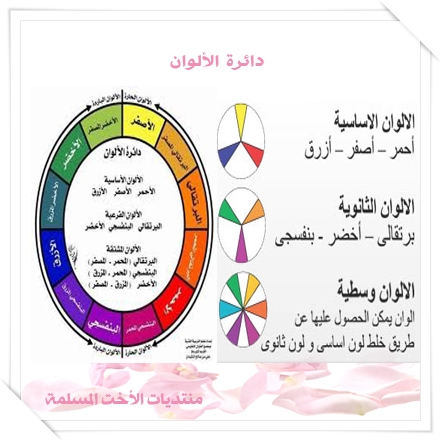 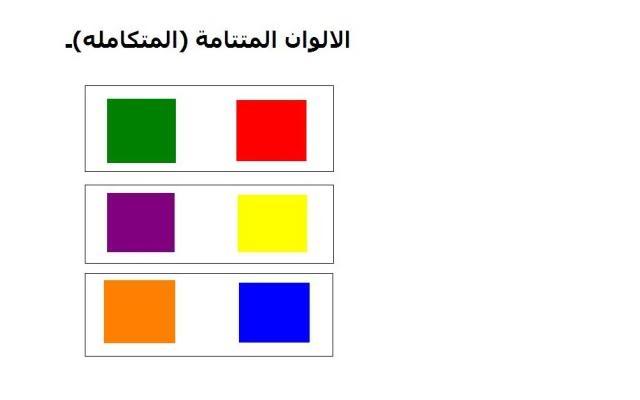 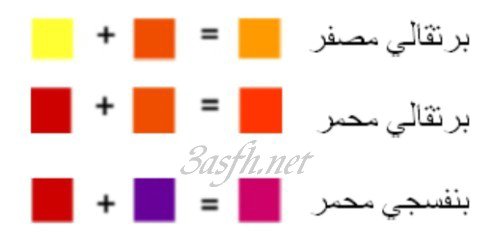 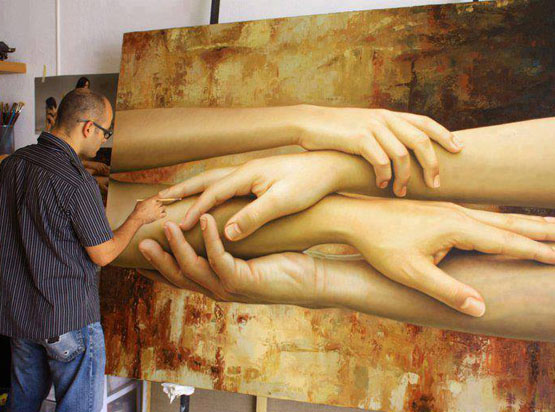 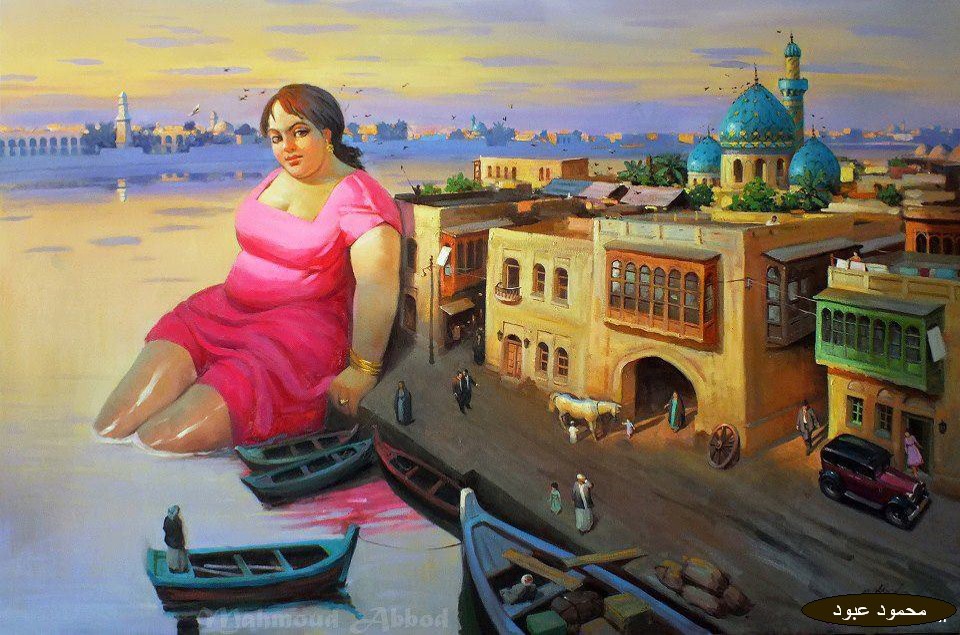 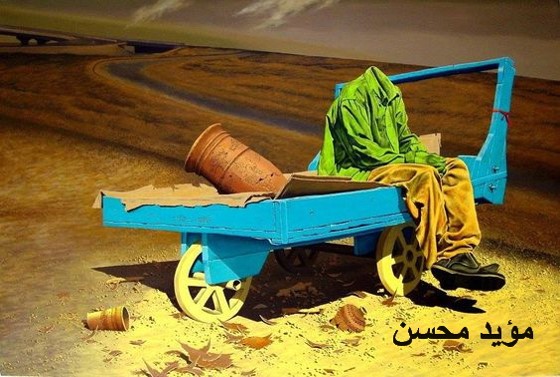 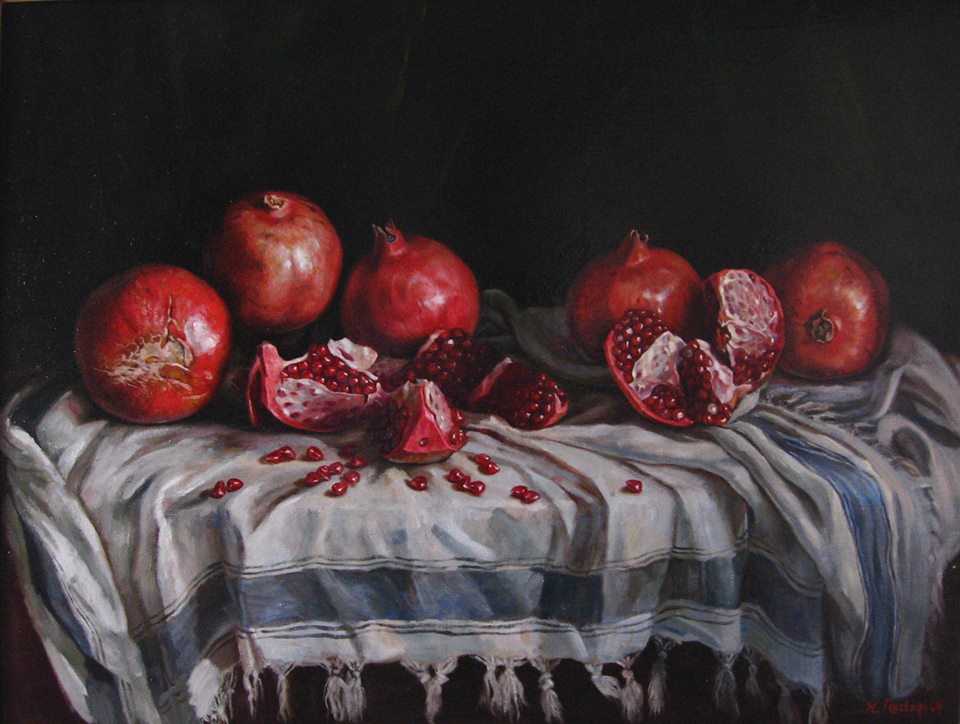 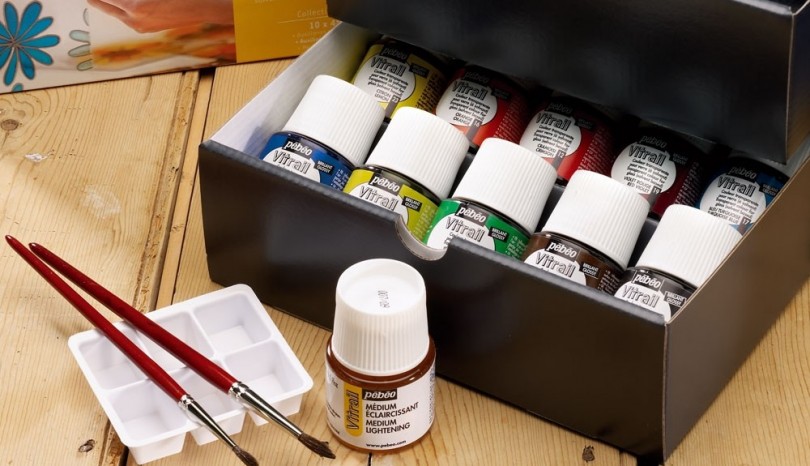 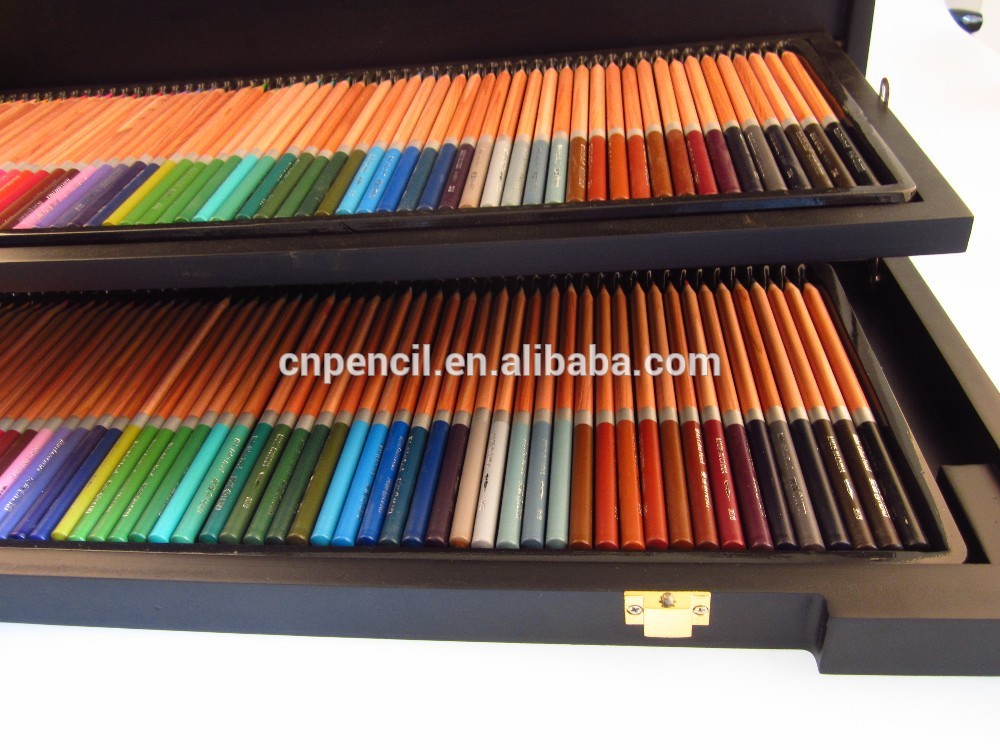 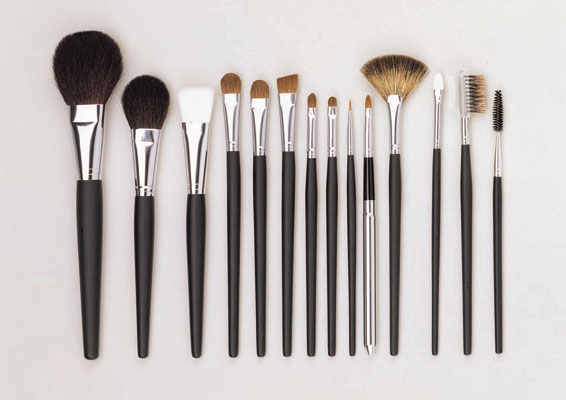 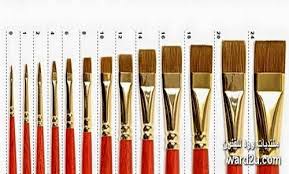 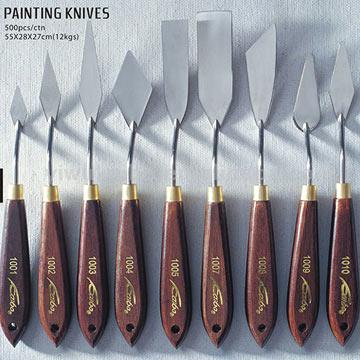 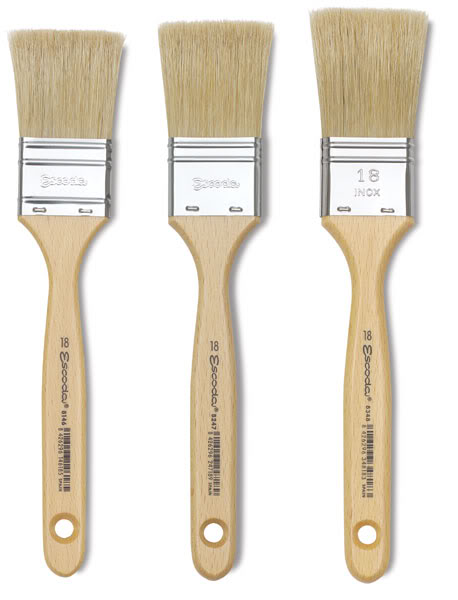